Minecraft Education
5-1 Monthly build challenge
“Green Building”
Integrating ADST
SKILLS
Technologies
DESIGN
Skills are developed through practice, effort, and action.
The choice of technology and tools depends on the task.
Designs can be improved with prototyping and testing.
~”The Applied Design, Skills, and Technologies curriculum builds on students’ natural curiosity, inventiveness, and desire to create and work in practical ways.”~
Goal and Rationale from BC ADST Curriculum
Minecraft EDU is a virtual land where users can create their own worlds and experiences using building blocks.  
Using Minecraft EDU allows students to explore numerous educational concepts and curricular competencies in a game-based learning environment.   
It requires the student to DESIGN, practice SKILLS and use TECHNOLOGY complete a task.  
By using Minecraft EDU to teach curricular concepts, the ADST competencies are naturally being developed.
SD72 Minecraft Education Edition
Access Minecraft Education Edition from the Apps list on the Student Devices (tap the Windows key –> type in Mine -> select Minecraft.
Sign In using SD72 Microsoft login credentials.  Students will have to use FULL account name:  firstname.lastname@stu.sd72.bc.ca   & password.
Saved Worlds are access from “My Worlds”.
New Worlds are access from “Library -> Biomes & Worlds”
TASK
Complete Monthly Build Challenge – “Green building”
Create a list of improvements homeowners could do to increase sustainability.
Complete self reflection sheet.
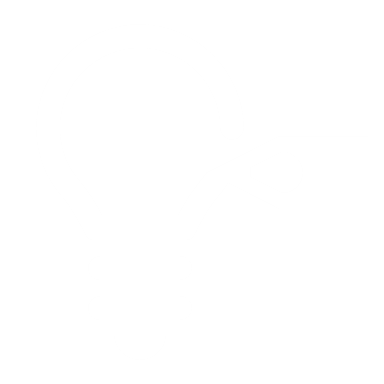 Student Reflection
Monthly Build Challenge – “Green Building”
Play -> View Library -> Monthly Build Challenges -> Green Building
Lesson Summary
Practice recognizing the different “action” features of the mouse depending on the Minecraft interaction.
Practice using the slate feature in Minecraft to make a specific list of how the homeowner could improve on making their living space more environmentally friendly.
Learn how to interact with NPCs.
Lesson #5-1
preparation
For TEACHER preparation, it is recommended to watch the Minecraft Education Tutorials on the feature “How to Play”.  This will highlight the other videos that can be useful in the continuation of this game.
How to Play (:55)See link on slide #9.
Print Student Reflection Sheet.  See link on slide #7
Student SD72 Microsoft login information
Headphones for the students watching the tutorials.
STUDENTS WILL:
Build time right into the lesson for students to discuss possible environmentally friendly solutions with each other.  
Teachers could use this time to initiate a class discussion.
Provide time to complete self reflection sheet.
Complete the Monthly Build Challenge – “Green Building”
Complete the interactions required by the NPCs:  turn lights off; turn water off; sort garbage/recycling.
Use the “fly” feature in Minecraft to view property from ariel viewpoint. 
Create slates which will include written recommendations of how the homeowner could improve on making the living space more environmentally friendly.  (Sustainability audit)
Work with a partner to compare and discuss answers.
Share and Learn
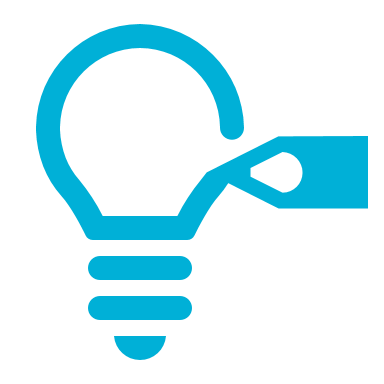 Student Reflection
7
TIPS
Position the cursor RIGHT ON the elements that require interaction – the mouse actions will then be displayed on the bottom right of the screen.
Double tap the space bar to fly and get an ariel view the overall property. 
Right-click will place the slate AND provide the opportunity to type in text window.  It can also be edited at a later time by position the cursor over the slate and right-clicking the mouse.
Video – Tutorial
How to play
How to Play (:55)
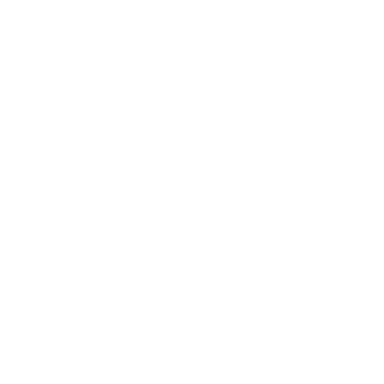 9
MINECRAFT KEYBOARD & MOUSE CONTROLS
Resources